Cryogenic BPM Pickups for PXIE HWR‒ First Thoughts and Discussion ‒
Project X2011 Fall Collaboration Meeting
October 25-27, Fermilab, Batavia, IL
Manfred Wendt
Fermilab
PXIE Beam Parameters & HWR BPM Requirements
Cold Re-entrant BPM
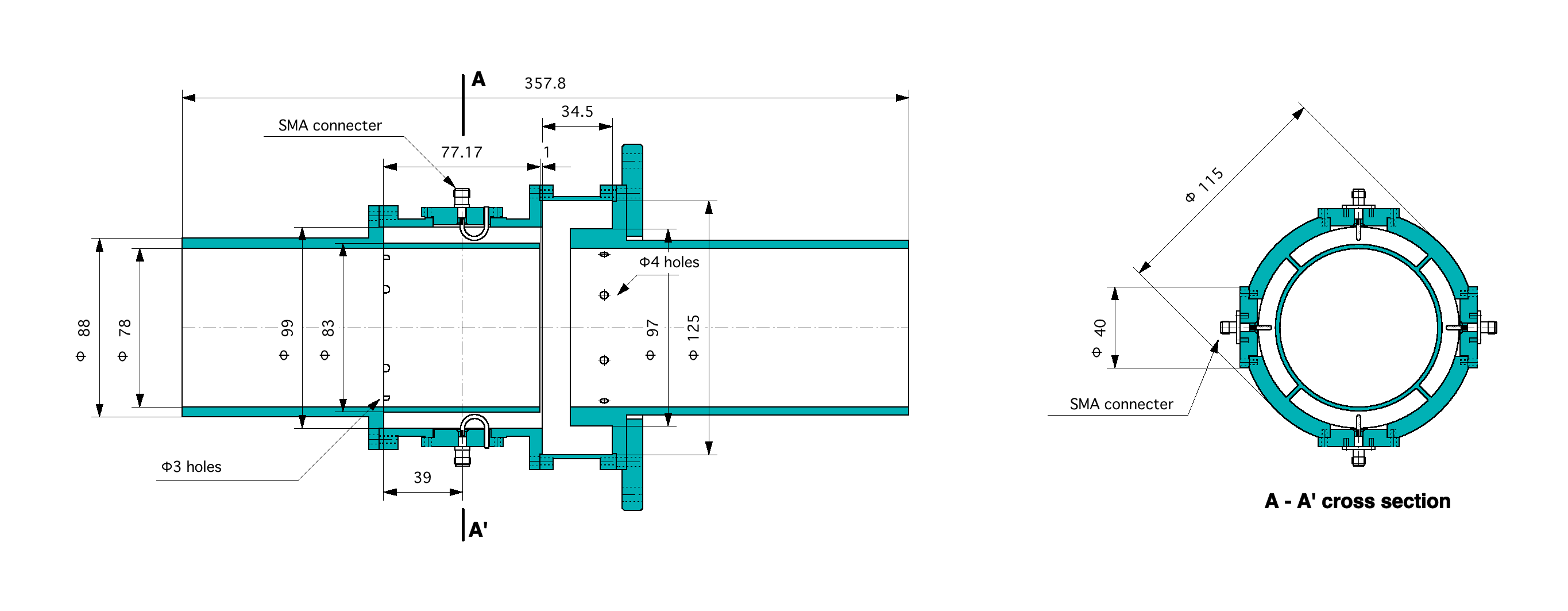 KEK improved re-entrant BPM design, based on CERN / Saclay
< 1 μm resolution
2 GHz low-Q WG-loaded coaxial resonator
Cryogenic, UHV and clean-room compatible
Needs substantial R&D to be scaled to PXIE beam parameters
(Too) large physical dimensions (length!)
Stripline BPM
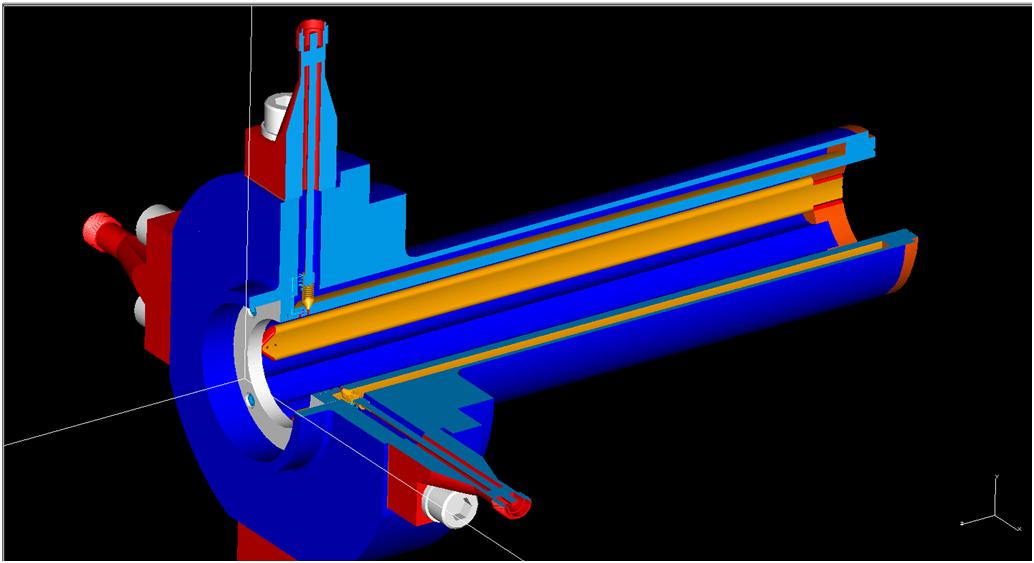 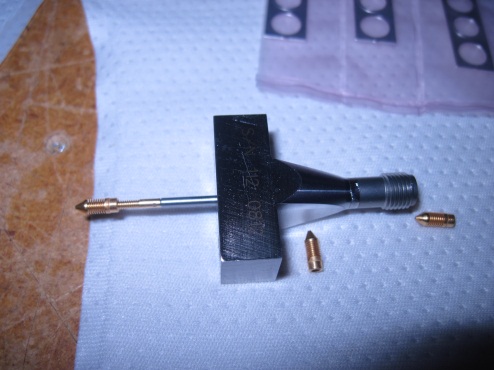 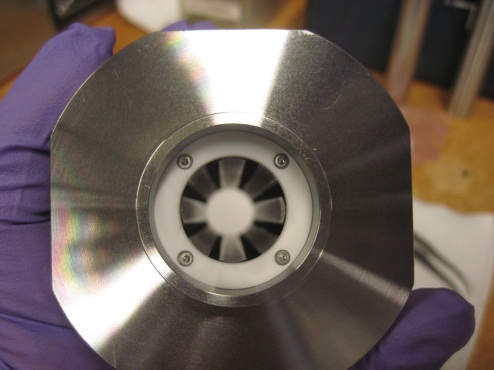 Complete prototype developed for HINS
Located inside the cold solenoid, not much extra space required.
Electrical length matched to the 2nd (325 MHz) bunch harmonic.
Feedthroughs and other long lead time parts are in quantities in house!
Requires some mechanical redesign.
Requires a larger bore of the SC solenoid!
Button BPM
Compact, simple design
Based on commercial UHV RF button feedthroughs, standard, or custom made to specs (Al2O3 or glass-ferrite dielectric)
Well known properties (numerical simulation)
Meets environmental requirements
Design based on Meggitt (Kaman) feedthroughts
Currently tested in CM-1, but known to be not optimal for linac operation
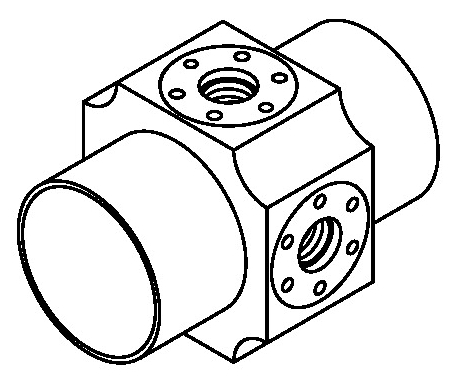 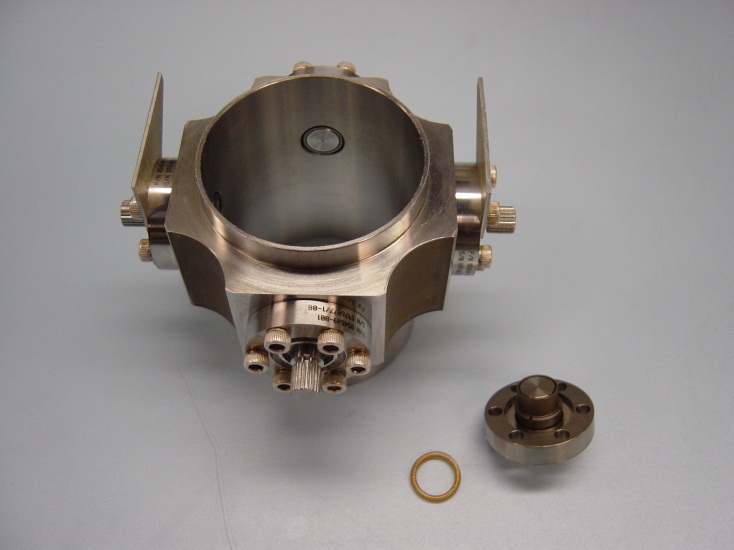 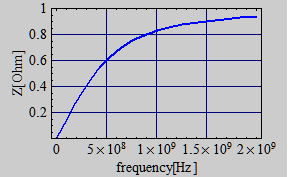 Coupling Impedance
Longitudinal coupling impedance


Additional effects due to the annual button-ground gap


TE11 gap waveguide resonance at:


Try to minimize wake potential:(not required for proton linacs!)
Reduce rbutton
Minimize wgap
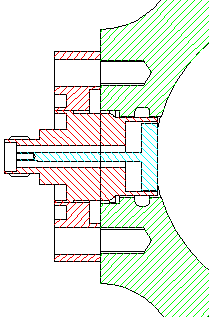 Meggitt Button Feedthrough
SST XFEL Button Feedthrough
HWR BPM Pickup Options
Stripline BPM inside the solenoid
Requires a larger bore of the solenoid.
Complicated mechanics compared to a button style BPM.
Better transfer impedance (2-3 times) than a button BPM. 
Requires substantial mechanical engineering to scale the HINS design. Currently no ME support available at Fermilab!!
Feedthroughs and other long lead-time parts are in house!
Button BPM Pickup
Requires some minimum mechanical engineering.
Need to all purchase button feedthroughs, seals, contact springs, etc., $2,500 – $3,000 value per BPM.
Need to verify output level (S/N-ratio) at 3 pC / bunch for Meggitt and SST button electrode.